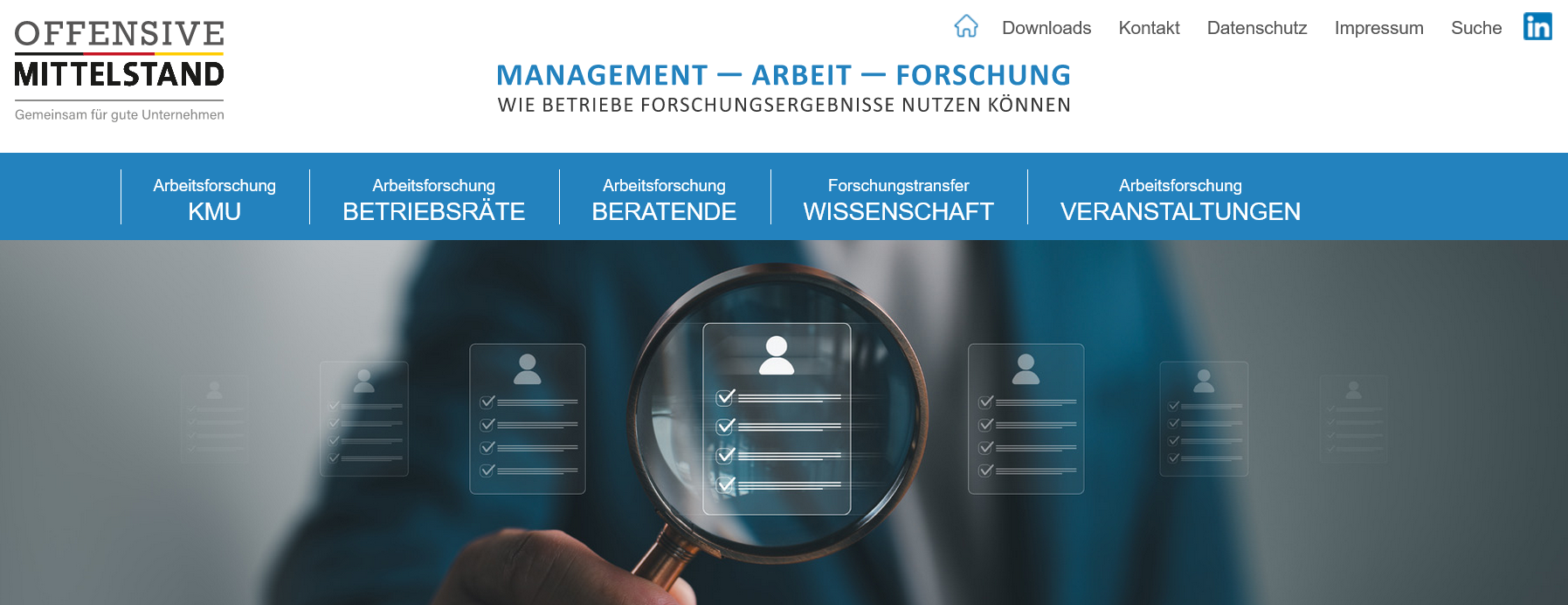 Plattform Management – Arbeit – Forschung 
(om-maf.de)
Beschluss Strategiekreis 21.04.2023
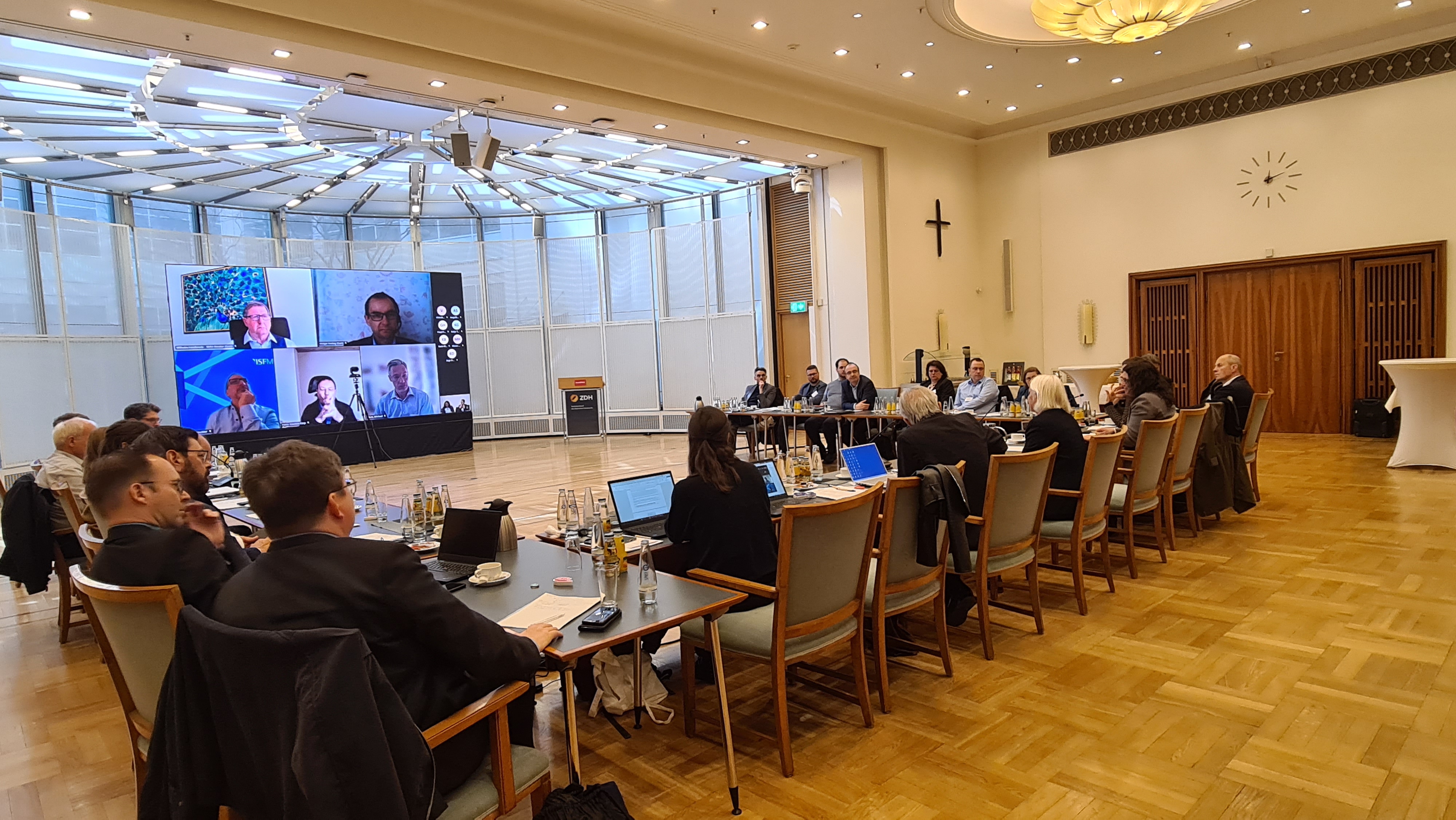 „Der Strategiekreis beschließt die Neugestaltung der OM-Website sowie den Aufbau der Plattform „Management – Arbeit – Forschung“ auf der präsentierten Grundlage. Die Umsetzung wird dem Team des Transferzentrums Köln übertragen.“
Foto: Offensive Mittelstand
[Speaker Notes: Nach Vorstellung auf Strategiekreis Beschluss.  Plattform entwickelt]
Ausgangslage
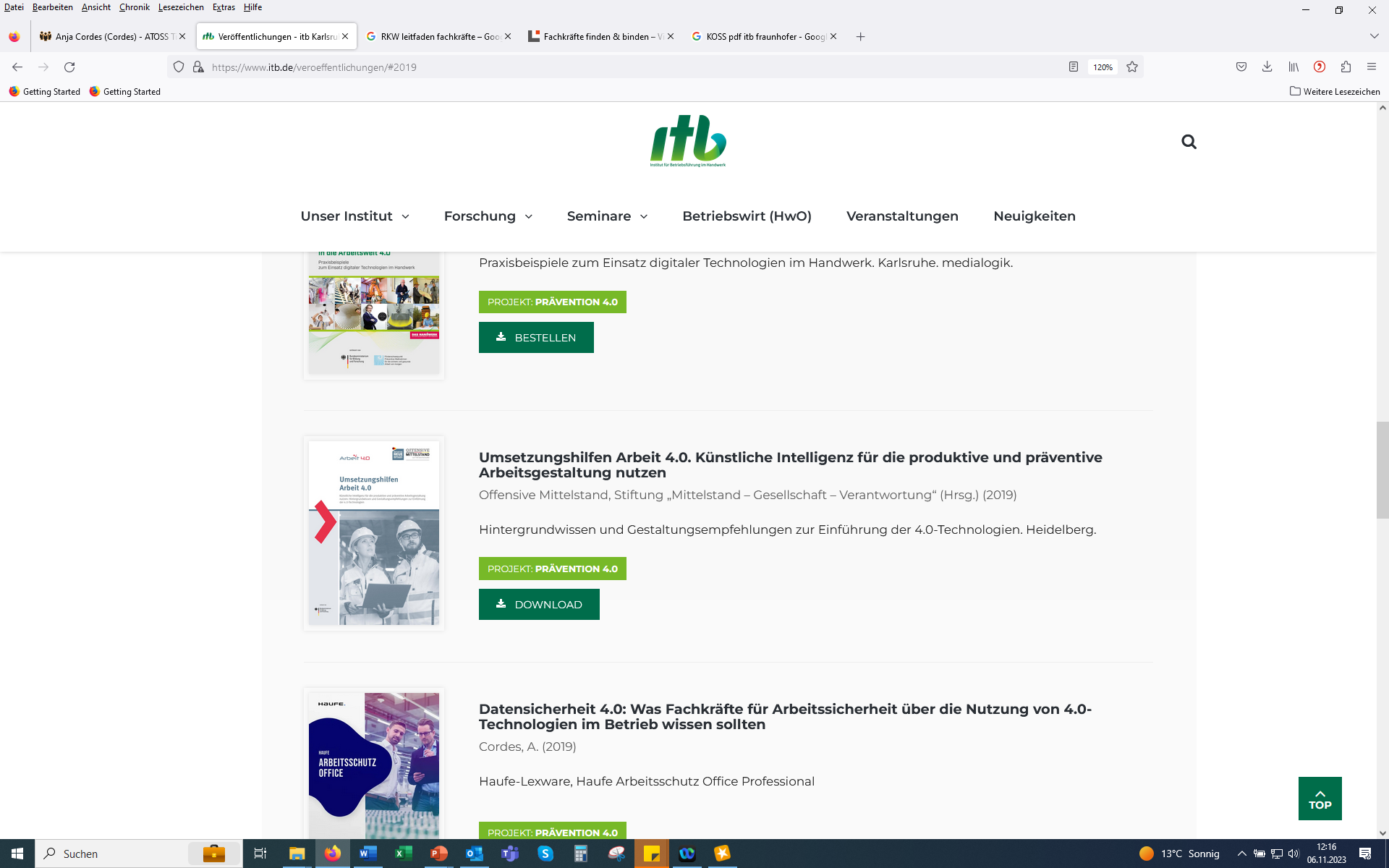 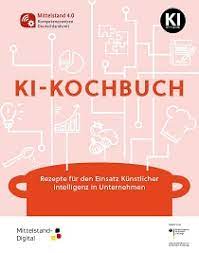 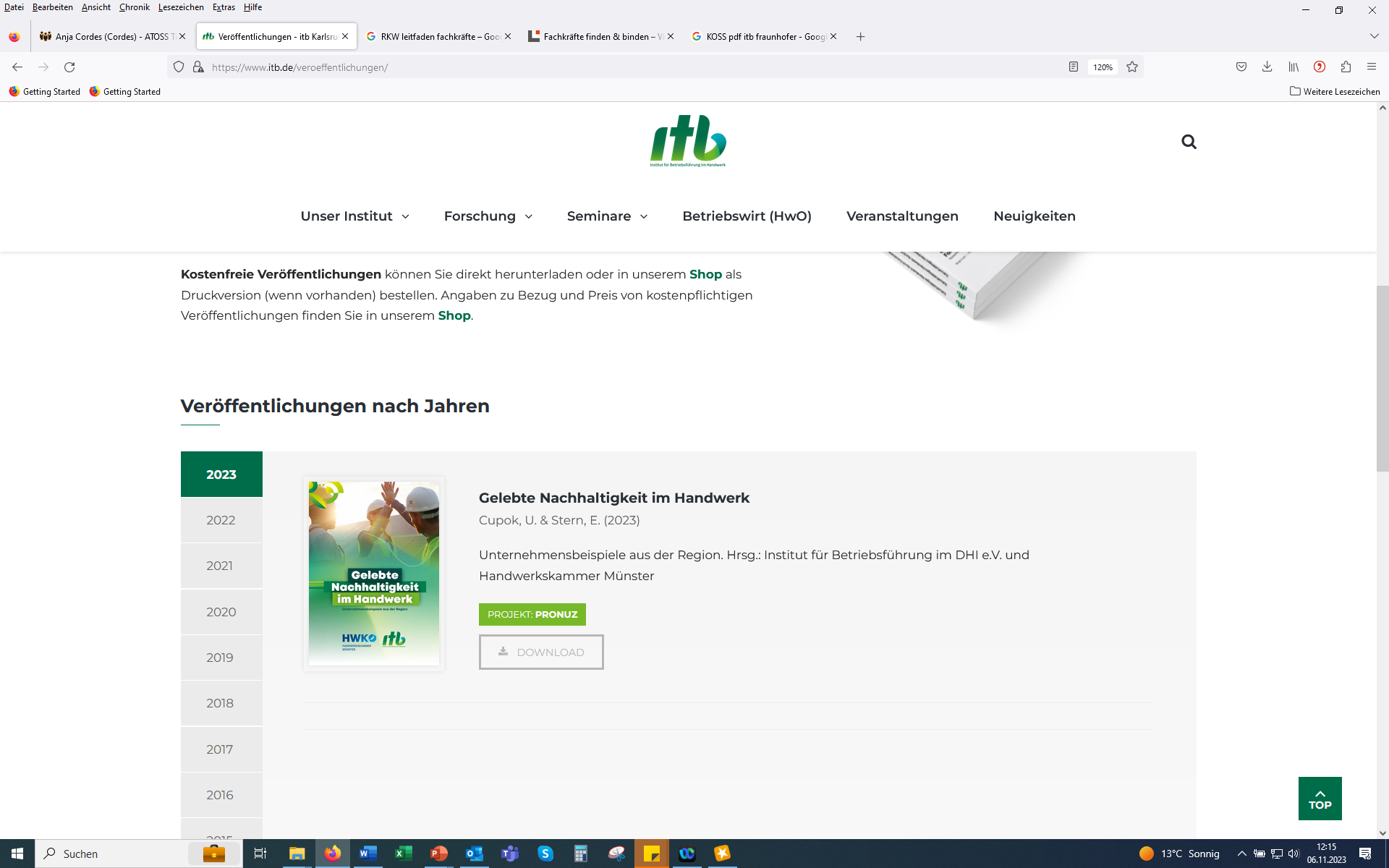 Kein Mangel an Instrumenten...anwendungsorientierte Ergebnisse und Produkte aus der Arbeitswissenschaft....Leitfäden, Checklisten, Praxisbeispiele etc. sind reichlich vorhanden.
Der Engpass besteht in ...tradierten Zugangswegen zu Forschungsergebnissen....zielgerichtetem Auffinden passender Produkte.
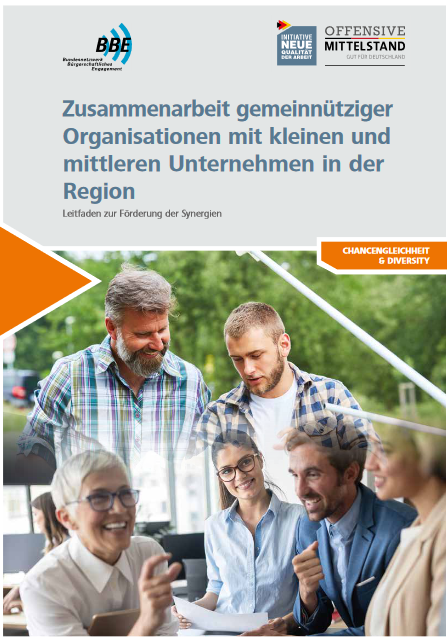 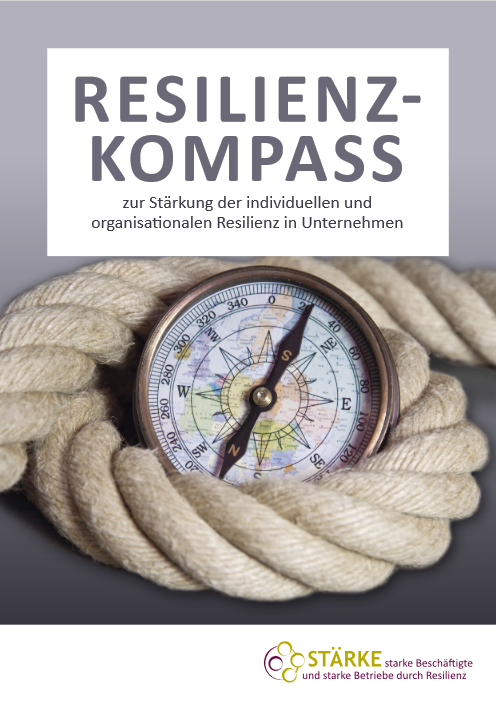 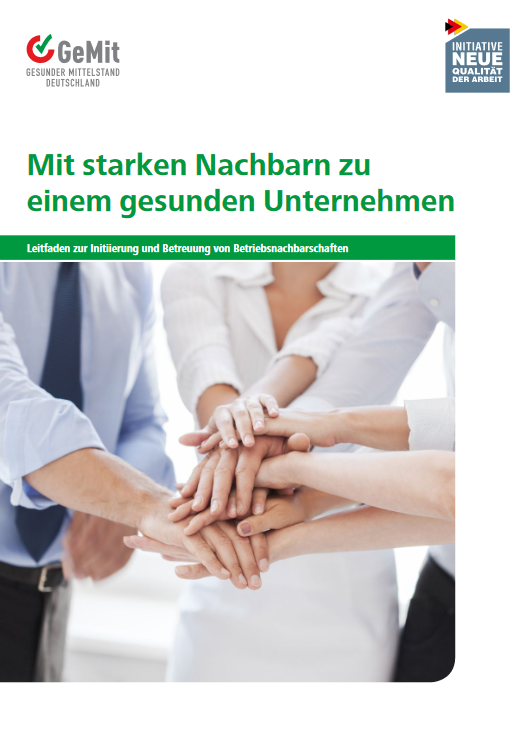 Ziele
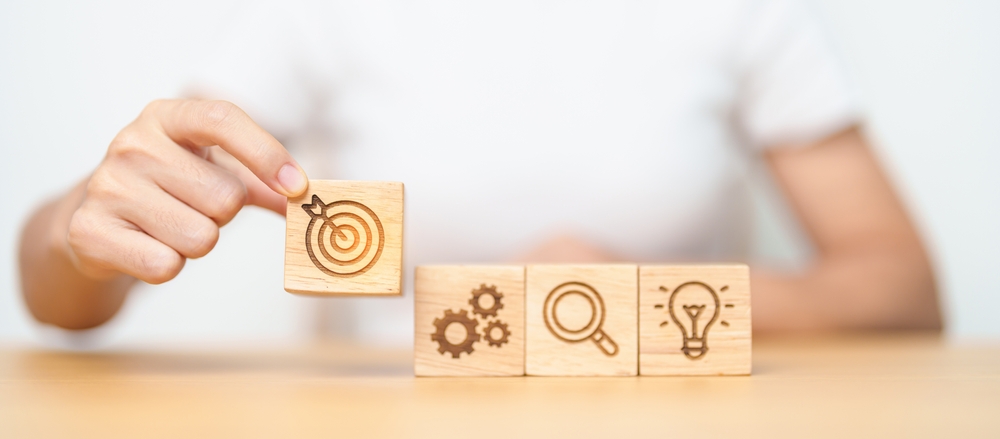 Lücke zwischen Erkenntnissen und Produkten und betrieblicher Praxis bei Kleinst-, Klein- und mittleren Unternehmen schließen
Foto: Jo Panuwat D / Shutterstock.com
Transfer von Ergebnissen und Produkten der Arbeitsforschung in die Handlungsabläufe von KKU & KMU
Produkte und Ergebnisse aus Projekten langfristig zugänglich machen
Umsetzung
5
Nutzen
Übersichtlicher Zugang zu Ergebnissen 
     der Arbeitsforschung

Gegliedert nach Zielgruppen

Erweiterte Suchfunktion: 
     Art des Inhalts, Thema, Zielgruppe, …

www.om-maf.de
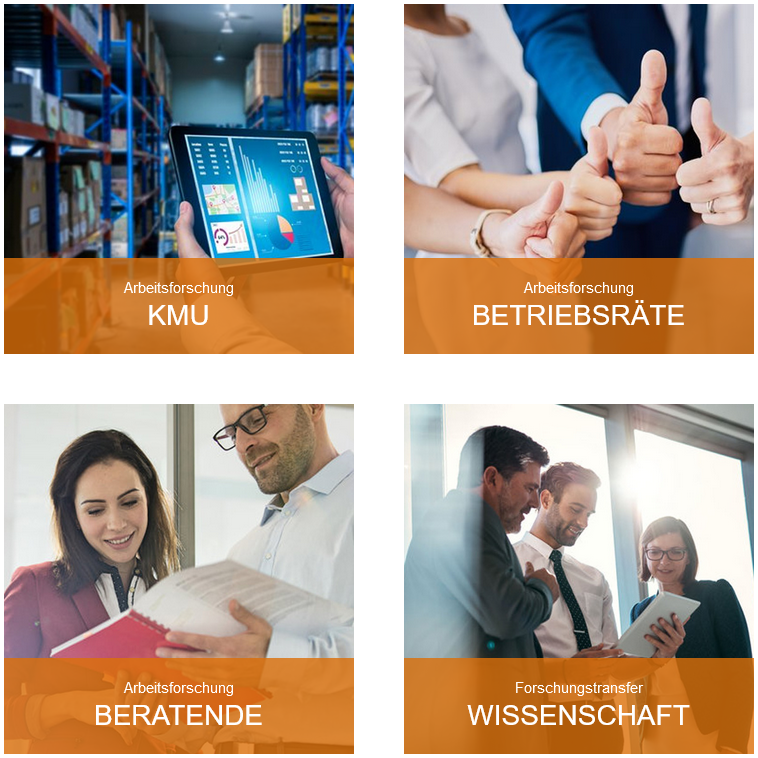 Foto: www.om-maf.de
Beispiele zur Suchfunktion
Suche über https://www.om-maf.de/suche

Thema: Digitalisierung
Art des Inhalts: Check
Zielgruppe: Beratende
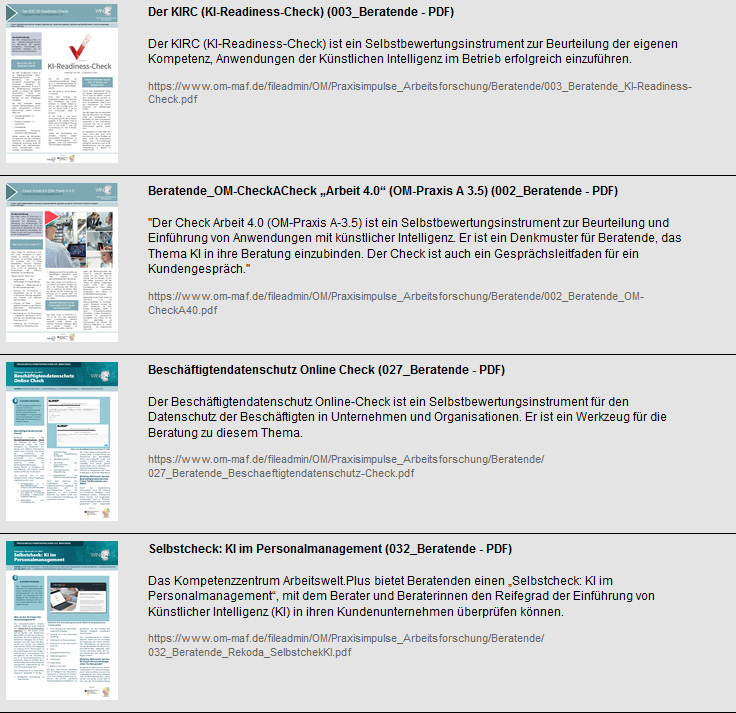 Beispiele zur Suchfunktion
Suche über https://www.om-maf.de/suche

Thema: Regionale Kompetenzzentren der Arbeitsforschung
Art des Inhalts: Software-Tools
Zielgruppe: Beratende
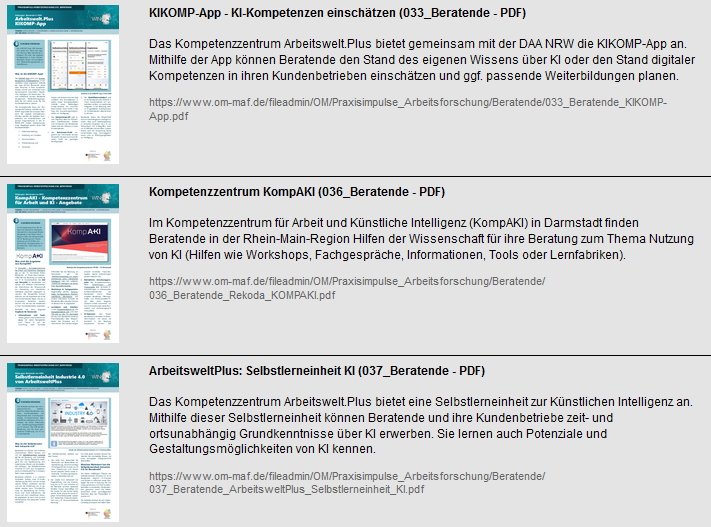 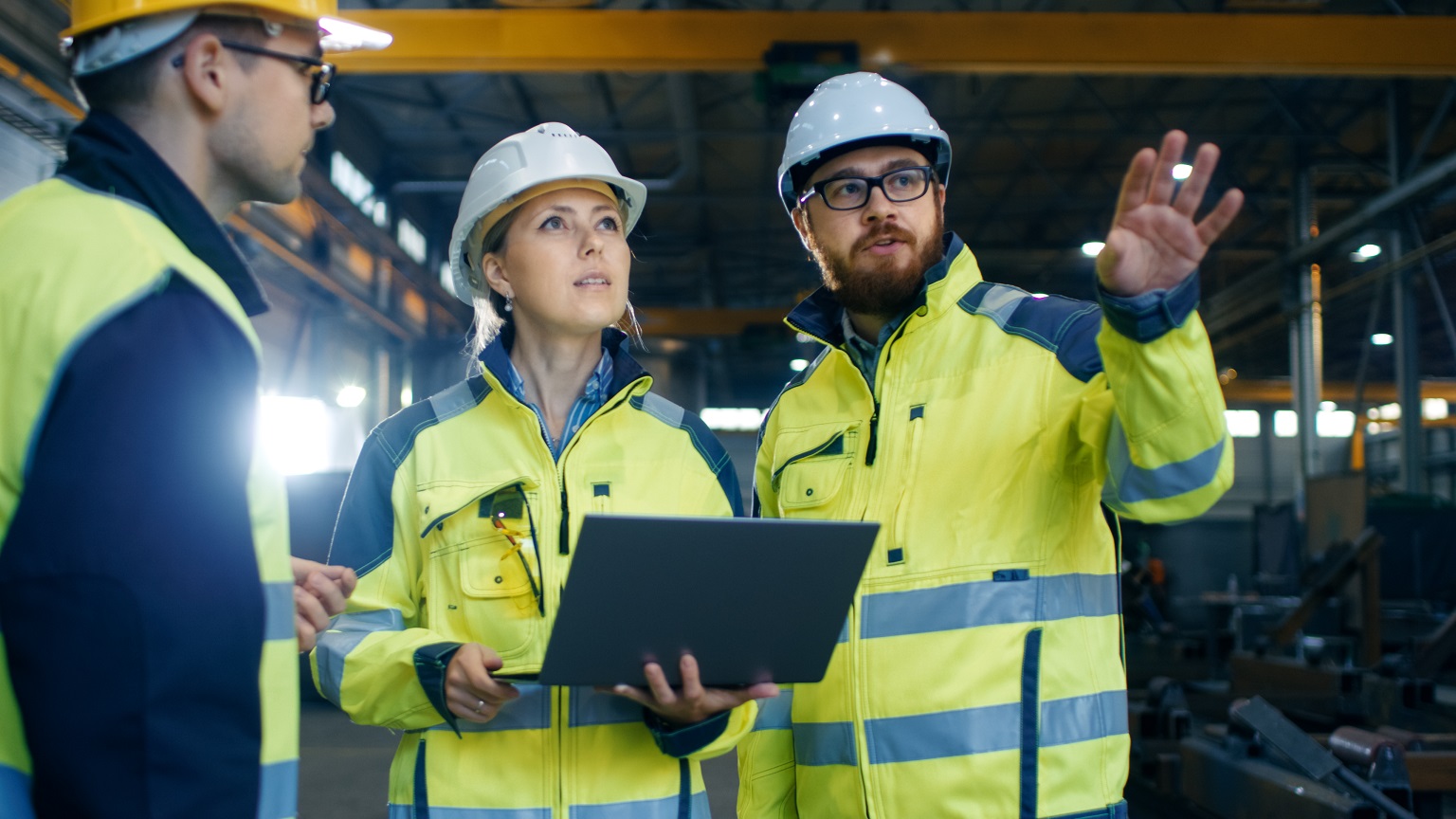 Vielen Dank für die Aufmerksamkeit!